肠梗阻病人的护理
外科护理
杨玉华
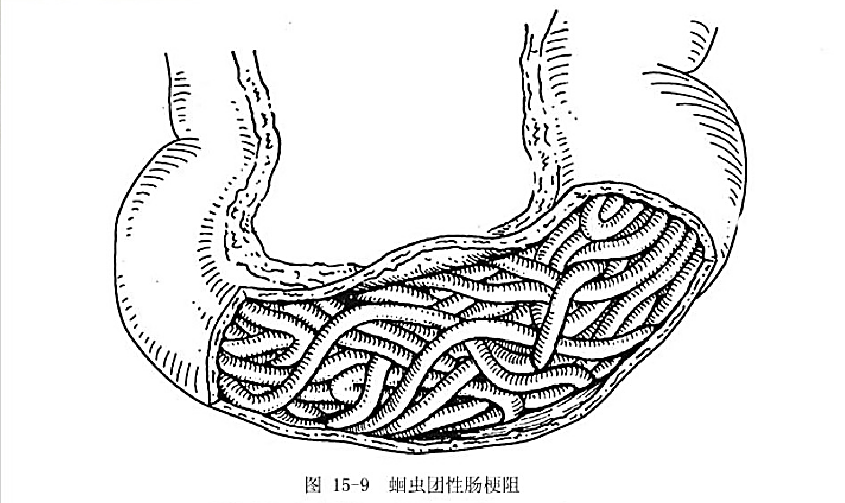 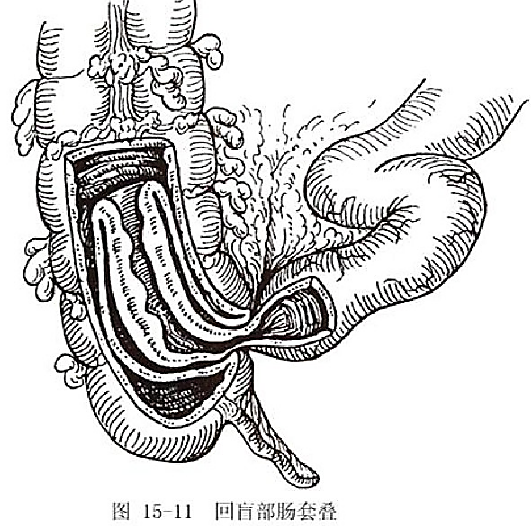 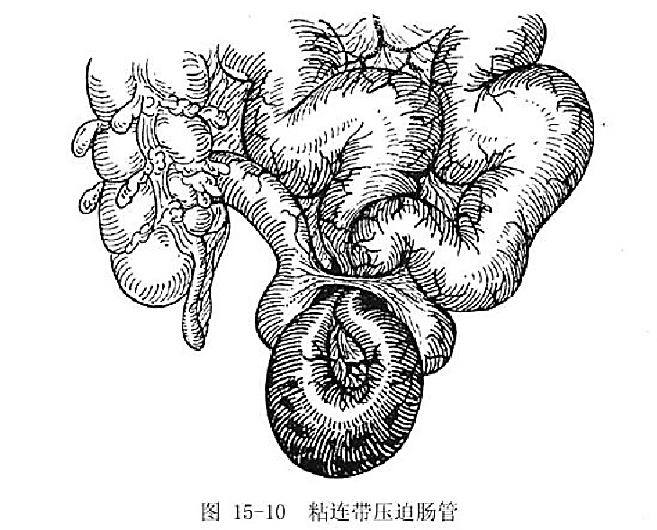 概 述
/01
肠内容物不能正常运行或通过肠道而发生障碍，称肠梗阻。
分 类
按梗阻原因分类
机械性肠梗阻
动力性肠梗阻
血运性肠梗阻
分 类
按有无肠壁血运障碍分类
单纯性肠梗阻
绞榨性肠梗阻
病理生理
局部变化
全身变化
水、电解质和酸碱失衡
感染和中毒
休克和中毒
肠蠕动增强
肠道扩张
肠壁血运障碍
护理评估
/02
临床特征
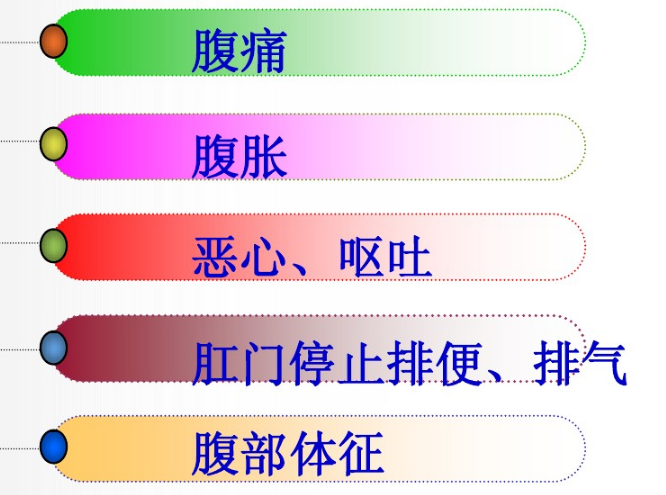 辅助检查
X线检查
实验室检查
治疗要点
基础疗法
手术治疗
胃肠减压
粘连松解术
纠正水电解质酸碱紊乱和酸碱失衡
肠切开取蛔术
抗感染等
/03
常见护理诊断/问题
常见护理诊断/问题
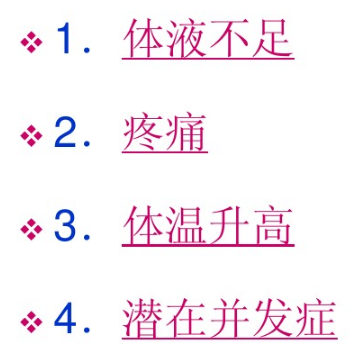 肠坏死
急性弥漫性腹膜炎
休克等
/03
护理措施
非手术治疗护理/术前护理
饮 食
用药护理
体 位
对症护理
Text here
胃肠减压
严密观察病情变化
合理补液
术后护理
04
01
02
03
05
体 位
饮 食
活 动
胃肠减压及腹腔引流的护理
病情观察
健康教育
01.饮食与活动指导
02.保持大便通畅
03.自我检测
Thanks谢谢聆听